ពិធីផ្សព្វផ្សាយរបាយការណ៍វឌ្ឍនភាពឆ្នាំ២០១៩ 
នៃការសម្រេចបាន
 គោលដៅអភិវឌ្ឍប្រកបដោយចីរភាពកម្ពុជា (គ.អ.ច.ក.) ២០១៦-២០៣០
ដំណើរនៃការរៀបចំ និងខ្លឹមសារ 
របាយការណ៍វឌ្ឍនភាពឆ្នាំ២០១៩ នៃការសម្រេចបានគោលដៅអភិវឌ្ឍប្រកបដោយចីរភាពកម្ពុជា ២០១៦-២០៣០)
អគ្គនាយកដ្ឋានផែនការ ក្រសួងផែនការ

ថ្ងៃចន្ទ ១០រោច ខែអស្សុជ ឆ្នាំជូត ទោស័ក ព.ស. ២៥៦៤
រាជធានីភ្នំពេញ ថ្ងៃទី១២ ខែតុលា ឆ្នាំ២០២០
1
មាតិកា
១. ប្រវត្តិដើម។ 
២.​ ដំណើរការនៃការរៀបចំរបាយការណ៍វឌ្ឍនភាពឆ្នាំ២០១៩​ នៃការសម្រេចបាន គ.អ.ច.ក.។ 
៣. ទម្រង់ និង ខ្លឹមសាររបាយការណ៍វឌ្ឍនភាពឆ្នាំ២០១៩​ នៃការសម្រេចបាន គ.អ.ច.ក.។
៤. ការពិនិត្យមើលឡើងវិញ បញ្ជីសូចនាករ គ.អ.ច.ក.​។
2
១. ប្រវត្តិដើម
គោលដៅអភិវឌ្ឍប្រកបដោយចីរភាពកម្ពុជា ត្រូវបានទទួលការឯកភាពពីគណៈរដ្ឋមន្រ្តី នាថ្ងៃទី១៩ ខែវិច្ឆិកា ឆ្នាំ២០១៨។
រាជរដ្ឋាភិបាលកម្ពុជា បានចុះឈ្មោះនៅអង្គការសហប្រជាជាតិ ដើម្បីរៀបចំរបាយការណ៍ត្រួតពិនិត្យជាតិដោយស្មគ័្រចិត្ត Voluntary National Review---VNR ដែលត្រូវបង្ហាញនៅអង្គការសហប្រជាជាតិ នាខែកក្កដា ឆ្នាំ២០១៩ នៅបូរីញូយ៉ក។
ការរៀបចំមានភាពប្រញាប់ប្រញាល់ និងប្រើប្រាស់រយៈពេលខ្លី ធ្វើឱ្យមិនមានព័ត៌មាននិងទិន្នន័យគ្រប់គ្រាន់ សម្រាប់វាយតម្លៃ។ 
ចាំបាច់រៀបចំរបាយការណ៍បំពេញបន្ថែម ឆ្នាំ២០១៩។
3
២.​ ដំណើរការនៃការរៀបចំរបាយការណ៍វឌ្ឍនភាពឆ្នាំ២០១៩​ នៃការសម្រេចបាន គ.អ.ច.ក.
កិច្ចប្រជុំអន្តរក្រសួង ណែនាំពីការផ្តល់ទិន្នន័យ និងព័ត៌មាន សម្រាប់រៀបចំរបាយការណ៍ ថ្ងៃទី២១ តុលា ឆ្នាំ២០១៩។
ផ្តល់នូវទិន្នន័យ ដែលខ្វះចន្លោះនៅក្នុង VNR 2019 ជាពិសេស ឆ្នាំ២០១៩។  
ព័ត៌មាន និងធាតុចូលផ្សេងទៀត សម្រាប់បញ្ចូលក្នុងរបាយការណ៍។
ពេលវេលាសម្រាប់រៀបចំធាតុចូល និងកំណត់ទិន្នន័យសម្រាប់របាយការណ៍។
4
២.​ ដំណើរការនៃការរៀបចំ របាយការណ៍វឌ្ឍនភាពឆ្នាំ២០១៩​ នៃការសម្រេចបាន គ.អ.ច.ក. (ត)
កិច្ចប្រជុំអន្តរក្រសួង កម្រិតបច្ចេកទេស ដើម្បីពិភាក្សាលើសេចក្តីព្រាង របាយការណ៍វឌ្ឍភាពឆ្នាំ២០១៩ នៃការសម្រេចបាន គ.អ.ច.ក. ថ្ងៃទី២២ ខែមិថុនា ឆ្នាំ២០២០។
កិច្ចប្រជុំអន្តរក្រសួង កម្រិតនយោបាយ ដើម្បីពិនិត្យ និងផ្តល់ការឯកភាពលើសេចក្តីព្រាង របាយការណ៍វឌ្ឍភាពឆ្នាំ២០១៩ នៃការសម្រេចបាន គ.អ.ច.ក. ថ្ងៃទី៣០ ខែមិថុនា ឆ្នាំ២០២០។
បញ្ចប់ជាស្ថាពរ នៅខែសីហា ឆ្នាំ២០២០។
បោះពុម្ព ផ្សព្វផ្សាយ។
5
៣.​ ទម្រង់ និង ខ្លឹមសារ របាយការណ៍វឌ្ឍនភាពឆ្នាំ២០១៩​ នៃការសម្រេចបាន គ.អ.ច.ក.​
របាយការណ៍វឌ្ឍនភាព ឆ្នាំ២០១៩ នៃការសម្រេចបាន គ.អ.ច.ក. ចែកចេញជា ៦ជំពូក៖
ជំពូកទី១៖ សេចក្តីផ្តើម។  
ស្ថានភាពទូទៅនៃសេដ្ឋកិច្ចកម្ពុជា ត្រឹមឆ្នាំ២០១៩ រួមទាំង ស្ថានភាពចំណូលនិងវិសមភាពនៃការប្រើប្រាស់ របស់ប្រជាជន។
លទ្ធផលសង្ខេបនៃការអនុវត្ត គ.អ.ស.ក.។
ការប្តេជ្ញាចិត្តរបស់រាជរដ្ឋាភិបាល ក្នុងការធ្វើឱ្យសម្រេចបាន គ.អ.ច.ក.។
ដំណើរការមូលដ្ឋាននីយកម្មនិងសមាហរណកម្ម។
មូលហេតុនៃការរៀបចំរបាយការណ៍វឌ្ឍនភាពឆ្នាំ២០១៩ នៃការសម្រេចបាន គ.អ.ច.ក.
6
៣.​ ទម្រង់ និង ខ្លឹមសារ របាយការណ៍វឌ្ឍនភាពឆ្នាំ២០១៩​ នៃការសម្រេចបាន គ.អ.ច.ក.​ (ត)
ជំពូកទី២៖ វិធីសាស្រ្តនិងដំណើរការសម្រាប់ការតាមដានត្រួតពិនិត្យនិងវាយតម្លៃលទ្ធផលការសម្រេចបាន គ.អ.ច.ក. ២០១៦-២០៣០។  
វិធីសាស្រ្តចម្រុះត្រូវបានប្រើប្រាស់ រួមមាន៖ ការទទួលព័ត៌មាននិងទិន្នន័យពី ក្រសួង ស្ថា​ប័ន និងភាគីពាក់ព័ន្ធ ការជួបពិភាក្សាផ្ទាល់ជាមួយភាគីសំខាន់ៗ និងស្រាវជ្រាវឯកសារដែលមានស្រាប់ ដើម្បីវាយតម្លៃពី វឌ្ឍនភាព បញ្ហាប្រឈម និងលើកឡើងវិធានការណ៍នានា សម្រាប់ជំរុញឱ្យសម្រេច គ.អ.ច.ក.។ 
ឯកសារសំខាន់ៗ រួមមាន៖ យុទ្ធសាស្រ្តចតុកោណ ដំណាក់កាលទី៤, ក្របខ័ណ្ឌ​ គ.អ.ច.ក., ផ.យ.អ.ជ. ២០១៩-២០២៣, ផែនការយុទ្ធសាស្រ្ត និងគោលនយោបាយតាមវិស័យ ជាពិសេស របាយការណ៍ត្រួតពិនិត្យថ្នាក់ជាតិដោយស្ម័គ្រចិត្ត។
ដំណើរការនៃការរៀបចំ របាយការណ៍វឌ្ឍនភាព ឆ្នាំ២០១៩ នៃការសម្រេចបាន គ.អ.ច.ក.។
7
៣.​ ទម្រង់ និង ខ្លឹមសារ របាយការណ៍វឌ្ឍនភាពឆ្នាំ២០១៩​ នៃការសម្រេចបាន គ.អ.ច.ក.​ (ត)
ជំពូកទី៣៖បរិយាកាសនយោបាយដែលអំណោយផលសម្រាប់ការតាមដា​ន​ត្រួតពិនិត្យនិងវាយតម្លៃ ការសម្រេចបាន គ.អ.ច.ក. ២០១៦-២០៣០។  
ការបង្កើតភាពជាម្ចាស់ លើការរៀបចំនិងអនុវត្តគោលដៅអភិវឌ្ឍប្រកបដោយចីរភាពកម្ពុជា។
ការធ្វើសមាហរណកម្ម គោលដៅអភិវឌ្ឍប្រកបដោយចីរភាពកម្ពុជា ទៅក្នុងប្រព័ន្ធផែនការ និងគោលនយោបាយជាតិ។
ការអភិវឌ្ឍសេដ្ឋកិច្ច ចីរភាព និង បរិយាប័ន្ន។
ការធានាឱ្យមានចីរភាពបរិស្ថាន។
ការប្រកាន់ខ្ជាប់នូវគោលការណ៍ មិនទុកនរណាម្នាក់ឱ្យនៅឯកោ។
8
៣.​ ទម្រង់ និង ខ្លឹមសារ របាយការណ៍វឌ្ឍនភាពឆ្នាំ២០១៩​ នៃការសម្រេចបាន គ.អ.ច.ក.​ (ត)
ជំពូកទី៤៖ វឌ្ឍនភាពតាមសូចនាករនិងចំណុចដៅ ក្នុងគោលដៅនីមួយៗ​
ការវាយតម្លៃពីវឌ្ឍនភាពនៃសូចនាករនិងចំណុចដៅទាំងនេះ ត្រូវបានបែងចែកនិងបង្ហាញ ជា៣កម្រិត ដូចខាងក្រោម៖
ក. លើសចំណុចដៅ គឺជាលទ្ធផលល្អប្រសើរ នៃការអនុវត្ត ដោយសម្រេចបានលើសតម្លៃចំណុចដៅដែលបានកំណត់ពី១០% ឡើងទៅនៅក្នុងឆ្នាំអនុវត្តនីមួយៗ​។
ខ. ស្ថិតលើគន្លងឈានទៅសម្រេចបាន គឺជាលទ្ធផលល្អ នៃការអនុវត្ត ដោយសម្រេចបាននៅចន្លោះពីរវាង ក្រោមតម្លៃចំណុចដៅដែលបានកំណត់ត្រឹម១០% និង លើសតម្លៃចំណុចដៅដែលបានកំណត់ត្រឹម១០%។ និង 
គ. ទាបជាងចំណុចដៅ គឺជាលទ្ធផលនៃការអនុវត្ត ដែលសម្រេចបាន​ ទាបជាង តម្លៃចំណុចដៅដែលបានកំណត់ពី១០% ឡើងទៅ។
9
៣.​ ទម្រង់ និង ខ្លឹមសារ របាយការណ៍វឌ្ឍនភាពឆ្នាំ២០១៩​ នៃការសម្រេចបាន គ.អ.ច.ក.​ (ត)
ជំពូកទី៤៖ វឌ្ឍនភាពតាមសូចនាករនិងចំណុចដៅ ក្នុងគោលដៅនីមួយៗ​
៣១,៨២% នៃចំណុចដៅ៖ សម្រេចលើសចំណុចដៅ
៣១,៨២% នៃចំណុចដៅ៖ ស្ថិតលើគន្លងទៅសម្រេចបានចំណុចដៅ
១៥,៩១% នៃចំណុចដៅ៖ សម្រេចបានទាបជាងចំណុចដៅ
២០,៤៥% នៃសូចនាករ៖ គ្មានទិន្នន័យ (រួមទាំង គ្មានវដ្តទិន្នន័យ និង គ្មានប្រភពទិន្នន័យ)
10
៣.​ ទម្រង់ និង ខ្លឹមសារ របាយការណ៍វឌ្ឍនភាពឆ្នាំ២០១៩​ នៃការសម្រេចបាន គ.អ.ច.ក.​ (ត)
ជំពូកទី៤៖ វឌ្ឍនភាពតាមសូចនាករនិងចំណុចដៅ ក្នុងគោលដៅនីមួយៗ​
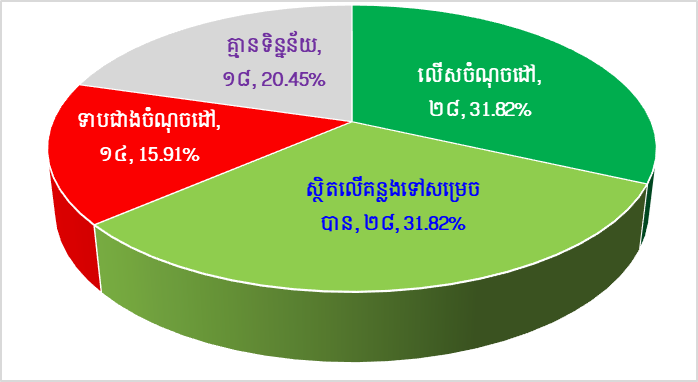 11
៣.​ ទម្រង់ និង ខ្លឹមសារ របាយការណ៍វឌ្ឍនភាពឆ្នាំ២០១៩​ នៃការសម្រេចបាន គ.អ.ច.ក.​ (ត)
ចំណុចដៅដែលសម្រេចបាន ទាបជាងគោលដៅកំណត់ ក្នុងឆ្នាំ២០១៩ រួមមាន​៖
សមាមាត្រនៃជនក្រីក្រ និងជនងាយរងគ្រោះដែលទទួល​បាន​សេវាសង្រ្គោះសង្គម។ (គោលដៅទី១ ចំណុចដៅ ១.៣)។ ចំនួន១
ប្រជាជនពេញវ័យមានជំងឺធ្លាក់ទឹកចិត្តបានទទួលសេវាព្យាបាល។ (គោលដៅទី៣ ចំណុចដៅ ៣.៥)។​ ចំនួន១
អត្រារួមនៃការសិក្សានៅឧត្តមសិក្សា (អាយុ១៨ ដល់២១ឆ្នាំ)។ (គោលដៅទី៤ ចំណុចដៅ ៤.៣)។ ចំនួន១
ការចូលរួមពេញលេញនិងមានប្រសិទ្ធភាពរបស់ស្រ្តី និងមានឱកាសដូចគ្នាក្នុងភាពជាអ្នកដឹកនាំនៅគ្រប់កម្រិតនៃការធ្វើសេចក្តីសម្រេចក្នុងវិស័យ​នយោបាយ សេដ្ឋកិច្ច និងជីវិតជាសាធារណៈ។(គោលដៅទី៥ ចំណុចដៅ ៥.៥)។​ ចំនួន២
12
៣.​ ទម្រង់ និង ខ្លឹមសារ របាយការណ៍វឌ្ឍនភាពឆ្នាំ២០១៩​ នៃការសម្រេចបាន គ.អ.ច.ក.​ (ត)
ចំណុចដៅដែលសម្រេចបាន ទាបជាងគោលដៅកំណត់ ក្នុងឆ្នាំ២០១៩​៖
សមាមាត្រនៃប្រជាជននៅតំបន់ជនបទ ដែលប្រើប្រាស់សេវាផ្គត់ផ្គង់ទឹកបរិភោគប្រកបដោយសុវត្ថិភាព។ (គោលដៅទី៦ ចំណុចដៅ ៦.១)។ ចំនួន១
ត្រឹមឆ្នាំ២០២៥ ប្រជាជនកម្ពុជាគ្រប់រូបនៅតំបន់ទីប្រជុំជនទទួល​បានទឹកស្អាតប្រើប្រាស់ប្រកបដោយចីរភាព គុណភាពល្អ និងតម្លៃសមរម្យ។ (គោលដៅទី៦ ចំណុចដៅ ៦.៤)។ ចំនួន១
សមាមាត្រនៃចំនួនកម្មករនិយោជិត ធ្វើការក្នុងវិស័យ ​ទេស​ចរណ៍​​និងចំនួនអ្នកធ្វើការសរុប។ (គោលដៅទី៨ ចំណុចដៅ ៨.៩)។ ចំនួន១
អត្រាកំណើននៃចំនួនកិច្ចព្រមព្រៀងពាណិជ្ជកម្មជាមួយអន្តរជាតិ។ (គោលដៅទី១០ ចំណុចដៅ ១០.a)។ ចំនួន១
ការគ្រប់គ្រងបរិស្ថានល្អ ពាក់ព័ន្ធនឹងការបោះបង់ចោលសារធាតុគីមីនិងសំណល់គ្រប់ប្រភេទ តាមរយៈ ការកែច្នៃឡើងវិញឱ្យស្របតាមក្របខ័ណ្ឌកិច្ចព្រមព្រៀងអន្តរជាតិ និងកាត់បន្ថឱ្យបានច្រើននូវការបញ្ចេញសំណល់ទាំងនោះទៅក្នុងបរិយាកាស ក្នុងទឹក និងក្នុងដី ដើម្បីកាត់បន្ថយឱ្យទាបបំផុតនូវផលប៉ះពាល់អវិជ្ជមាន លើសុខភាពប្រជាជននិងបរិស្ថាន។ (គោលដៅទី១២ ចំណុចដៅ ១២.៤)។ ចំនួន៣
13
៣.​ ទម្រង់ និង ខ្លឹមសារ របាយការណ៍វឌ្ឍនភាពឆ្នាំ២០១៩​ នៃការសម្រេចបាន គ.អ.ច.ក.​ (ត)
ចំណុចដៅដែលសម្រេចបាន ទាបជាងគោលដៅកំណត់ ក្នុងឆ្នាំ២០១៩៖
គ្រួសារកសិករដាំដុះដំណាំ ចិញ្ចឹមសត្វ ចិញ្ចឹមត្រី អ្នកនេសាទ និងប្រជាសហគមន៍មូលដ្ឋាន ដែលទទួលការផ្សព្វផ្សាយនិងបណ្តុះបណ្តាល ពាក់ព័ន្ធនឹងការប្រែប្រួលអាកាសធាតុ។ (គោលដៅទី១៣ ចំណុចដៅ ១៣.៣)។ ចំនួន១
តម្លៃរបស់ផលិតផលជលផលនិងវារីវប្បកម្មសមុទ្រធៀបនឹង ផ.ស.ស.។ (គោលដៅទី១៤ ចំណុចដៅ ១៤.៧)។ ចំនួន១
ចំនួនករណីល្មើសច្បាប់ក្នុងការបរបាញ់ ការជួញដូរខុសច្បាប់ ប្រភេទសត្វព្រៃ និងប្រភេទរុក្ខជាតិ។ (គោលដៅទី១៥ ចំណុចដៅ ១៥.៧)។ ចំនួន១
សមាមាត្រនៃប្រជាជនដែលបានចូលរួមក្នុងការផ្សព្វផ្សាយច្បាប់។ (គោលដៅទី១៦ ចំណុចដៅ ១៦.៣)។ ចំនួន១
ផ្ទៃដីសរុបនៃការបោសសម្អាតមីននិងសំណល់ជាតិផ្ទុះពីសង្គ្រាមប្រចាំឆ្នាំ។ (គោលដៅទី១៨ ចំណុចដៅ ១៨.១)។ ចំនួន១
14
៣.​ ទម្រង់ និង ខ្លឹមសារ របាយការណ៍វឌ្ឍនភាពឆ្នាំ២០១៩​ នៃការសម្រេចបាន គ.អ.ច.ក.​ (ត)
ជំពូកទី៤៖ វឌ្ឍនភាពតាមសូចនាករនិងចំណុចដៅ ក្នុងគោលដៅនីមួយៗ​
ក្នុងចំណោមចំណុចដៅចំនួន៨៨ មាន១៨ (ស្មើនឹង២០,៤៥%) គ្មានទិន្ន័យគាំទ្រ។
មានតែប្រមាណជាង១ភាគ៣ ប៉ុណ្ណោះ ដែលពុំមានប្រភពទិន្នន័យ។
ចំណែកឯសូចនាករជិត២ភាគ៣ ទៀត មានប្រភពទិន្នន័យគាំទ្រ តែពុំមានវដ្តទិន្នន័យផលិតសម្រាប់ការវាយតម្លៃលទ្ធផលអនុវត្ត គ.អ.ច.ក. ក្នុងឆ្នាំ២០១៩។
ដូចនេះ អាចចាត់ទុកថា ពុំមានទិន្នន័យក្នុងឆ្នាំ២០១៩ តែនឹងអាចមានទិន្នន័យគាំទ្រនៅឆ្នាំខាងមុខ ដែលមានវដ្តទិន្ន័យផលិត។
15
៣.​ ទម្រង់ និង ខ្លឹមសារ របាយការណ៍វឌ្ឍនភាពឆ្នាំ២០១៩​ នៃការសម្រេចបាន គ.អ.ច.ក.​ (ត)
ចំណុចដៅដែលគ្មានទិន្នន័យ សម្រាប់វាយតម្លៃ ក្នុងឆ្នាំ២០១៩ រួមមាន​៖
កាត់បន្ថយយ៉ាងតិចពាក់កណ្តាលនូវសមាមាត្រនៃបុរស ស្រ្តីនិងកុមារ គ្រប់អាយុ ដែលរស់នៅក្នុងភាពក្រីក្រ គ្រប់សមាសភាព ដោយផ្អែកលើនិយមន័យរបស់កម្ពុជានៅត្រឹមឆ្នាំ២០៣០ ។ (គោលដៅទី១ ចំណុចដៅ ១.២)។ ចំនួន៧
ត្រឹមឆ្នាំ២០៣០ បញ្ចប់គ្រប់ទម្រង់នៃកង្វះអាហារូបត្ថម្ភរួមទាំងការសម្រេចបាននៅឆ្នាំ២០២៥ នូវ ចំណុចដៅដែលបានឯកភាពក្នុងកម្រិតអន្តរជាតិស្តីពីភាពក្រឹន និងភាពស្គមស្គាំងរបស់កុមារអាយុក្រោមអាយុ៥ឆ្នាំ និងដោះស្រាយនូវតម្រូវការអាហារូបត្ថម្ភរបស់កុមារីវ័យជំទង់ ស្រ្តីមានផ្ទៃពោះ ស្រ្តីកំពុងបំបៅដោះកូន និងស្រ្តីវ័យចាស់។(គោលដៅទី២ ចំណុចដៅ ២.២)។ ចំនួន២
ទំហំផលិតកម្មកសិកម្មក្នុងកសិករម្នាក់ ដែលប្រកបរបរកសិកម្ម (ស្រែចម្ការ ការចិញ្ចឹមសត្វ និងជលផល)។ (គោលដៅទី២ ចំណុចដៅ ២.៣)។ ចំនួន១
កម្រិតនៃការអភិវឌ្ឍនៅប្រទេសកម្ពុជា សុខភាពនិងសុខុមាលភាពរបស់ប្រជាពលរដ្ឋ និងបង្ការហានិភ័យហិរញ្ញវត្ថុ។ (គោលដៅទី៣ ចំណុចដៅ ៣.១)។ ចំនួន២
16
៣.​ ទម្រង់ និង ខ្លឹមសារ របាយការណ៍វឌ្ឍនភាពឆ្នាំ២០១៩​ នៃការសម្រេចបាន គ.អ.ច.ក.​ (ត)
ចំណុចដៅដែលគ្មានទិន្នន័យ សម្រាប់វាយតម្លៃ ក្នុងឆ្នាំ២០១៩ ​៖
ត្រឹមឆ្នាំ២០៣០ បញ្ចប់ការស្លាប់ដែលអាចការពារបាននៃទារកទើបកើតនិងកុមារអាយុក្រោម៥ឆ្នាំ ដោយគ្រប់ប្រទេសទាំងអស់មានគោលដៅកាត់បន្ថយមរណភាពទារកទើបកើតដល់ត្រឹម១២ ក្នុង ១ ០០០កំណើតរស់ និងមរណភាពកុមារក្រោមអាយុ៥ឆ្នាំ យ៉ាងហោចណាស់ដល់ត្រឹម២៥ ក្នុង ១ ០០០កំណើតរស់។ (គោលដៅទី៣ ចំណុចដៅ ៣.៣)។ ចំនួន២
ត្រឹមឆ្នាំ២០៣០ ធានាថា ការទទួលបានជាសាកលនូវ សេវាថែទាំសុខភាពផ្លូវភេទ និងសេវាសុខភាពបន្តពូជ រួមទាំងផែនការគ្រួសារ ព័ត៌មាននិងការអប់រំ និងការធ្វើសមាហរណកម្មសុខភាពបន្តពូជទៅក្នុងកម្មវិធីនិងយុទ្ធសាស្រ្តជាតិ។ (គោលដៅទី៣ ចំណុចដៅ ៣.៨)។ ចំនួន២
ពង្រឹងការអនុវត្តក្របខ័ណ្ឌអនុសញ្ញារបស់អង្គការសុខភាពពិភពលោក ស្តីពីការត្រួតពិនិត្យថ្នាំជក់ឱ្យបានហ្មត់ចត់នៅក្នុងគ្រប់ប្រទេស។ (គោលដៅទី៣ ចំណុចដៅ ៣.a)។ ចំនួន២
ផលធៀបវេជ្ជបណ្ឌិត/គិលានុប្បដ្ឋាក/យិកា/ឆ្មប លើប្រជាជន ១ ០០០នាក់។ (គោលដៅទី៣ ចំណុចដៅ ៣.c)។ ចំនួន១
17
៣.​ ទម្រង់ និង ខ្លឹមសារ របាយការណ៍វឌ្ឍនភាពឆ្នាំ២០១៩​ នៃការសម្រេចបាន គ.អ.ច.ក.​ (ត)
ចំណុចដៅដែលគ្មានទិន្នន័យ សម្រាប់វាយតម្លៃ ក្នុងឆ្នាំ២០១៩ ​៖
អត្រាអក្ខរជន មនុស្សពេញវ័យអាយុ ១៥ឆ្នាំឡើង។ (គោលដៅទី៤ ចំណុចដៅ ៤.៦)។ ចំនួន១
លុបបំបាត់រាល់ទម្រង់នៃអំពើហិង្សាលើស្រ្តីនិងកុមារី នៅទីសាធារណៈនិងទីន្លែងឯកជននានា រួមទាំងការជួញដូរ ការធ្វើអាជីវកម្មផ្លូវភេទ និងអាជីវកម្មផ្សេងទៀត។ (គោលដៅទី៥ ចំណុចដៅ ៥.២)។ ចំនួន២
សមាមាត្ររបស់ស្ត្រីអាយុពី ២០ ដល់ ២៤ឆ្នាំ ដែលបានរៀបការឬរស់នៅជាមួយគ្នាមុនអាយុ១៨ឆ្នាំ។ (គោលដៅទី៥ ចំណុចដៅ ៥.៣)។ ចំនួន១
ត្រឹមឆ្នាំ២០៣០ ធានាការទទួលបានជាសាកលនូវសេវាថាមពលទំនើប  អាចទុកចិត្តបាន និងតម្លៃសមរម្យ។ (គោលដៅទី៧ ចំណុចដៅ ៧.១)។ ចំនួន២
សមាមាត្រនៃថាមពលកកើតឡើងវិញក្នុងថាមពលដែលប្រើប្រាស់សរុប។ (គោលដៅទី៧ ចំណុចដៅ ៧.២)។ ចំនួន១
សមាមាត្រនៃថាមពលបឋម ធៀបនឹងផលិតផលក្នុងស្រុកសរុប។ (គោលដៅទី៧ ចំណុចដៅ ៧.៣)។ ចំនួន១
18
៣.​ ទម្រង់ និង ខ្លឹមសារ របាយការណ៍វឌ្ឍនភាពឆ្នាំ២០១៩​ នៃការសម្រេចបាន គ.អ.ច.ក.​ (ត)
ចំណុចដៅដែលគ្មានទិន្នន័យ សម្រាប់វាយតម្លៃ ក្នុងឆ្នាំ២០១៩ ៖
អត្រានៃការចំណាយ/ការប្រើប្រាស់ ឬចំណូលរបស់គ្រួសារសម្រាប់មនុស្សម្នាក់ ក្នុងចំណោមប្រជាជន៤០ភាគរយដែលមានចំណូលទាបជាងគេ ធៀបនឹងការចំណាយ/ការប្រើប្រាស់ ឬចំណូលមធ្យមរបស់ប្រជាជន​។  (គោលដៅទី១០ ចំណុចដៅ ១០.១)។ ចំនួន១
សមាមាត្រនៃប្រជាជនដែលរស់នៅក្រោម ៥០ភាគរយ នៃមេដ្យានចំណូល តាម អាយុ ភេទ និងជនពិការ។ (គោលដៅទី១០ ចំណុចដៅ ១០.២)។ ចំនួន១
ភាគយនៃការកាត់បន្ថយការបំពុលសមុទ្រ តាមរយៈសកម្មភាពអភិរក្សសមុទ្រ។ (គោលដៅទី១៤ ចំណុចដៅ ១៤.១)។ ចំនួន១
ផ្ទៃដីតំបន់ទេសភាពព្រៃឈើដែលបានស្តារពីផលប៉ះពាល់​ ដោយសារភាពរាំងស្ងួត ទឹកជំនន់ និងដែលបានបោះ​បង់ចោល។ (គោលដៅទី១៥ ចំណុចដៅ ១៥.៣)។ ចំនួន១
19
៣.​ ទម្រង់ និង ខ្លឹមសារ របាយការណ៍វឌ្ឍនភាពឆ្នាំ២០១៩​ នៃការសម្រេចបាន គ.អ.ច.ក.​ (ត)
ជំពូកទី៥៖ មធ្យោបាយនិងការអនុវត្តបន្ត សម្រាប់ការសម្រេចបាន គ.អ.ច.ក. ២០១៦-២០៣០។
ដោះស្រាយនានាពាក់ព័ន្ធនឹងការប្រមូលធនធាន និងសកម្មភាពនានាសម្រាប់អនុវត្តឱ្យសម្រេចបានគោលដៅនានា។ 
ពិនិត្យមើលឡើងវិញ ពីការរៀបចំការងារតាមដានត្រួតពិនិត្យនិងវាយតម្លៃ និងវិធីសាស្រ្តសម្រាប់ធានាការទទួលបានលទ្ធផលនិងការឆ្លើយតបបានទូលំទូលាយ​ជាងមុន ពីការអនុវត្តទាំងនេះ។ 
ពិភាក្សាពីមូលហេតុដែលត្រូវបានចាត់ទុកថា ការយល់ដឹងដែលមានសារសំខាន់សម្រាប់ការអនុវត្ត គ.អ.ច.ក.។ 
ការកសាងសមត្ថភាពបុគ្គលនិងស្ថាប័ន សម្រាប់អនុវត្តឱ្យសម្រេចបានគោលដៅអភិវឌ្ឍប្រកបដោយចីរភាពកម្ពុជា។
ការលើកកម្ពស់ភាពជាដៃគូ។
20
៣.​ ទម្រង់ និង ខ្លឹមសារ របាយការណ៍វឌ្ឍនភាពឆ្នាំ២០១៩​ នៃការសម្រេចបាន គ.អ.ច.ក.​ (ត)
ជំពូកទី៦៖ សេចក្តីសន្និដ្ឋាន។
ជារបាយការណ៍នេះ គឺជាការវាយតម្លៃលើកដំបូង និងបំពេញបន្ថែមលើ របាយការណ៍ត្រួតពិនិត្យថ្នាក់ជាតិដោយស្ម័គ្រចិត្តឆ្នាំ២០១៩។
ទទួលបានលទ្ធផលល្អប្រសើរ ដែលភាគច្រើន សម្រេចលើស ឬស្ថិតក្នុងគន្លងទៅសម្រេចបានចំណុចដៅ។
នៅមានចំណុចដៅមួយចំនួន សម្រេចបានទាបជាងចំណុចដៅ។
មានចំណុចដៅមួយចំនួន ពុំមានទិន្នន័យសម្រាប់វាយតម្លៃ ឆ្នាំ២០១៩។
តែមួយចំនួនតូចប៉ណ្ណោះ ដែលមិនមានប្រភពទិន្នន័យគាំទ្រ។
ពិចារណាកែសម្រួលបញ្ជីសូចនាករ។
21
៤.	ការពិនិត្យមើលឡើងវិញ បញ្ជីសូចនាករ គ.អ.ច.ក.​
ចំណុចដៅមួយចំនួន មិនមានទិន្នន័យសម្រាប់វាយតម្លៃប្រមាណជាង ២០,៤៥% នៃចំណុចដៅទាំងអស់។
មានប្រភពទិន្នន័យ តែមិនមានវដ្តផលិតទិន្នន័យ ក្នុងឆ្នាំ២០១៩ ប្រមាណ២/៣ នៃសូចនាករដែលមិនមានទិន្នន័យទាំងអស់។
មិនមានប្រភពទិន្នន័យសម្រាប់គាំទ្រប្រមាណ១/៣ នៃសូចនាករដែលមិនមានទិន្នន័យទាំងអស់។
គួរពិចារណាកែសម្រួល ឬដកចេញ ឬស្វែងរកប្រភពទិន្នន័យសម្រាប់គាំទ្រដល់សូចនាករទាំងនោះ។
22
៤.	ការពិនិត្យមើលឡើងវិញ បញ្ជីសូចនាករ គ.អ.ច.ក. ​​(ត)
ពិចារណាបញ្ចូលបន្ថែមសូចនាករ ដែលស្នើឡើដោយ ក្រសួង ស្ថាប័ន និងភាគីពាក់ព័ន្ធ និងយល់ថា រួមចំណែកធ្វើឱ្យសម្រេចបាន គ.អ.ច.ក.។
តម្លៃនៃចំណុចដៅរបស់សូចនាករ គួរពិចារណាកែសម្រួល។ 
ការកែសម្រួលនេះ ត្រូវគិតគូផងដែរដល់ផលប៉ះពាល់ពីការរីករាលដាលនៃមេរោគកូវីដ-១៩។
23
សូមអរគុណ !
24